ODYSSEAS   ELYTES
ODYSSEAS   ELYTES
SOFIA
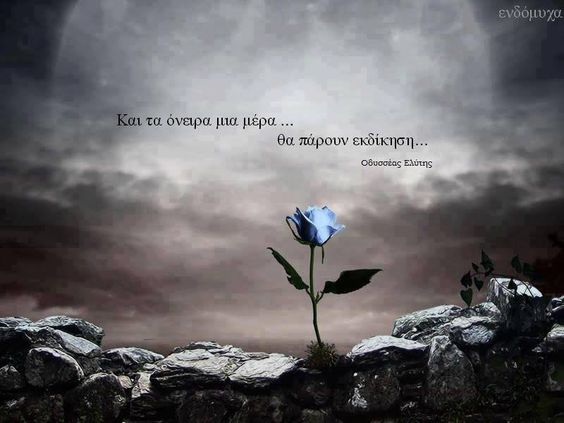 HISTORY
Odysseus Elυtes was born in Heraclius on island of Crete, 2 November 1911.His family later moved to Athens, where he graduated from high school.
In 1953 Elites wrote his first poem in the journal, NEW LETTERS with his friend George Severus.
TRAVELS
Between  1948 and 1972 he lived in Paris and he worked with artists and philosophers. He started from Paris then moved to Switzerland, England, Italy and Spain.
POEMS
Sun The First Together With Variations on A Sunbeam 1943
An Heroic And Funeral Chant For The Lieutenant Lost In Albania 1946
To Axion Esti—It Is Worthy 1959
THE END
Odysseus Elites had been completing his plans to travel overseas, when he died in Athens on 18 March at the age 84.He was an important and popular poet.